ВСЕРОССИЙСКАЯ НАУЧНАЯ КОНФЕРЕНЦИЯ
«ФОЛЬКЛОР НАРОДОВ РОССИИ»
с 27 по 31 октября 2014 г. сектор фольклора  Российского  института истории искусств проводит  Всероссийскую научную  конференцию «Фольклор народов России»
Конференция включает в себя:
Научную конференцию «Календарно-обрядовый комплекс народов Евразии».
Школу молодых фольклористов «Личность в истории науки и культуры».
Всероссийский семинар-лекторий для руководителей фольклорных ансамблей «Обрядовый фольклор на сцене».
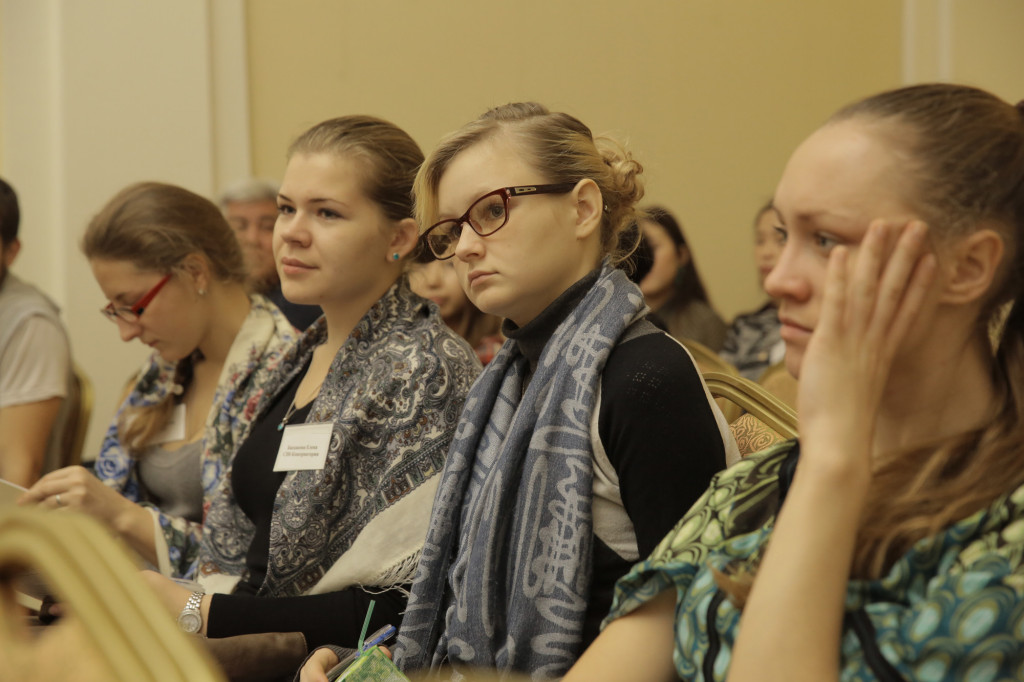 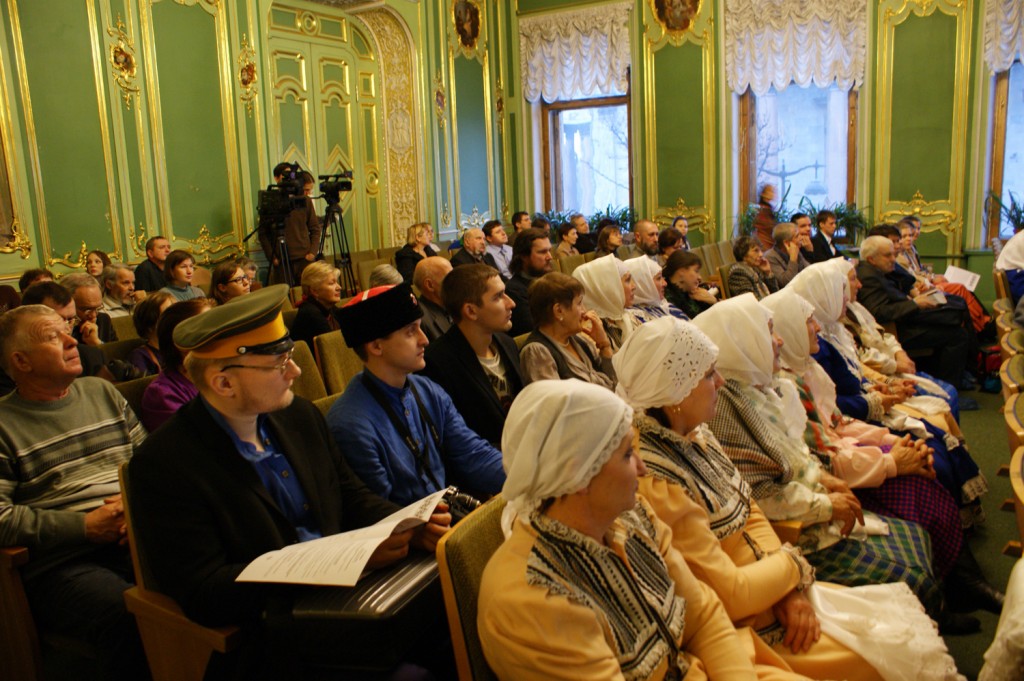 «Календарно-обрядовый комплекс народов Евразии»
 корни календарной приуроченности в традиционных культурах разных народов России
исторический и этнографический контекст обрядов и их тексты
календарно-обрядовое пение и действо
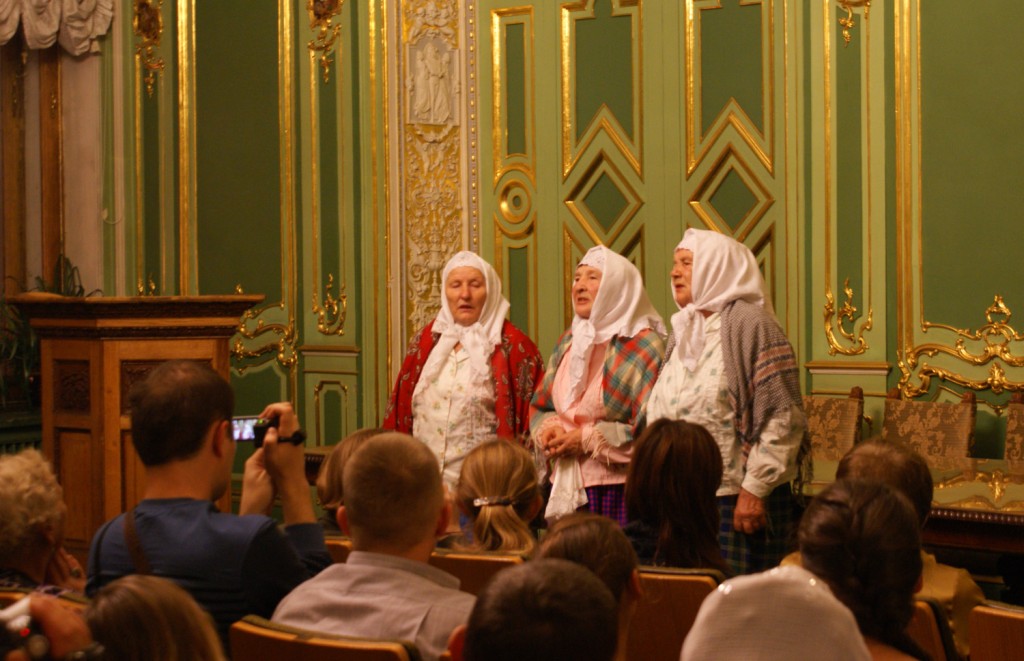 Приглашаем к участию в конференции ученых – этномузыкологов,  филологов-фольклористов, этнографов и других
Приветствуются аудио- и видеоматериалы, репрезентативные для традиционных культур народов России.
Школа молодых фольклористов «Личность в истории науки и культуры»
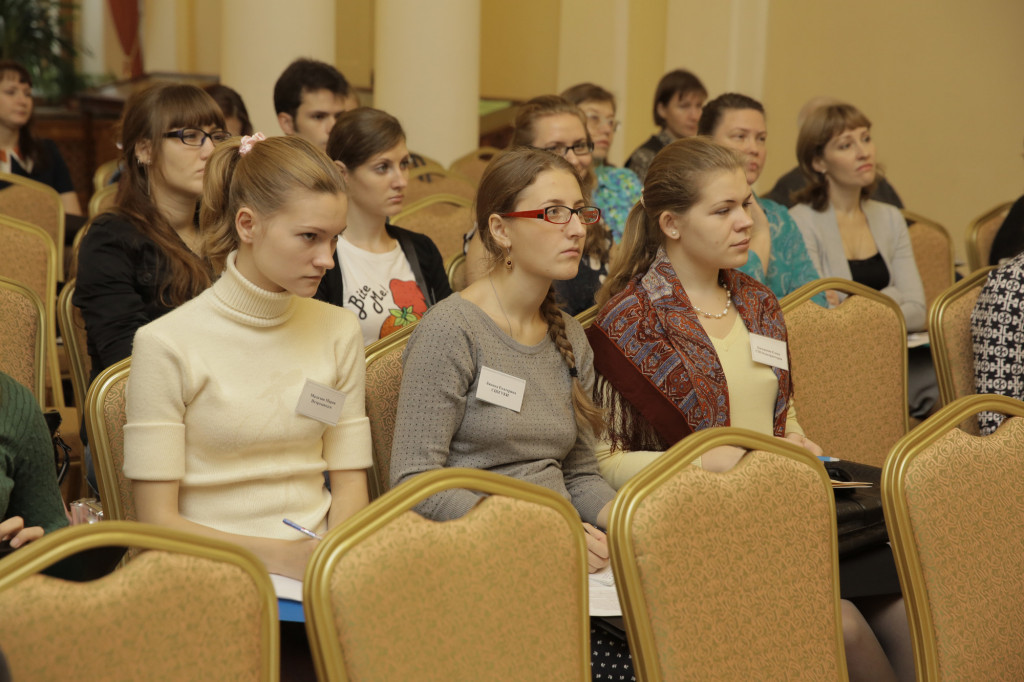 лекции ведущих ученых-фольклористов и этнографов
 семинары и видеопоказы 
 краткий реферат по теме «Календарный фольклор»
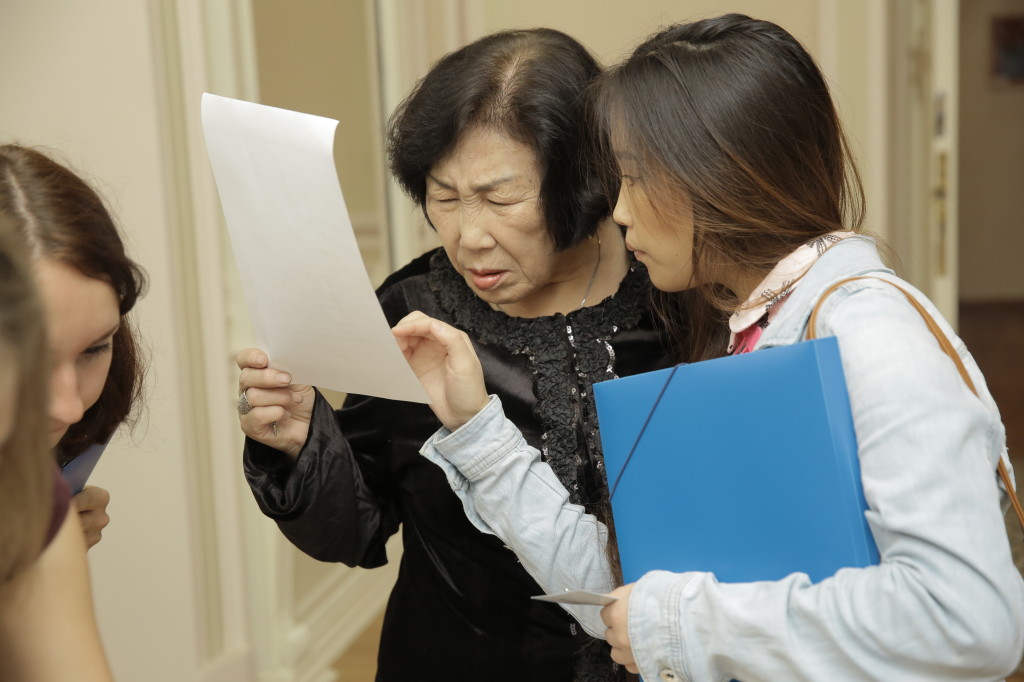 Приглашаем к участию в Школе студентов старших курсов, магистрантов и аспирантов по рекомендации научных руководителей или соответствующих кафедр.
Всероссийский семинар-лекторий для руководителей фольклорных ансамблей «Обрядовый фольклор на сцене»
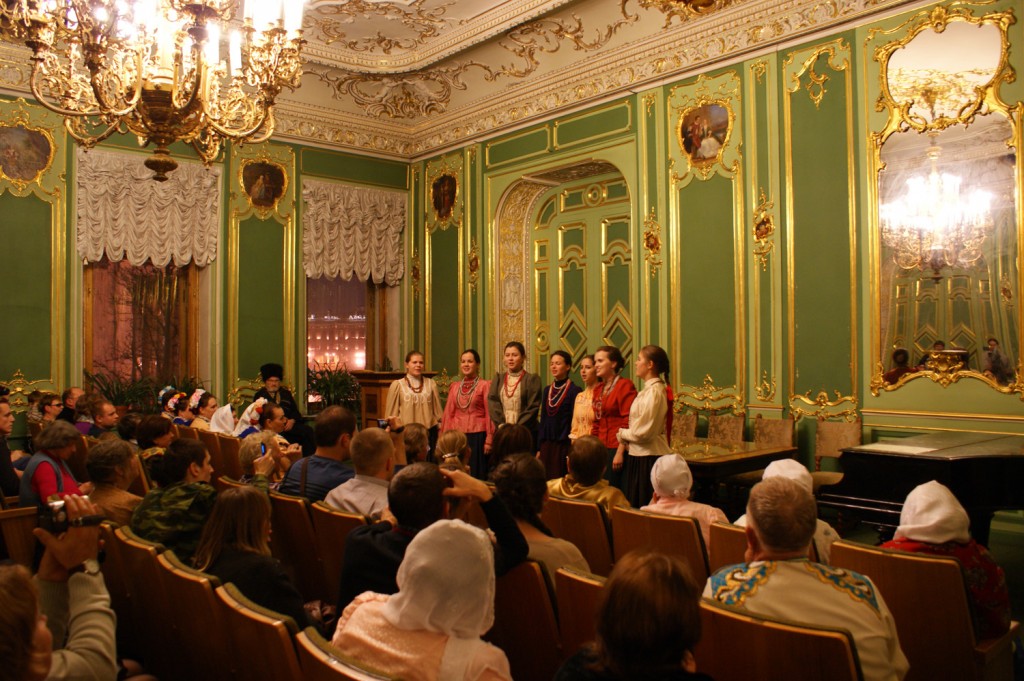 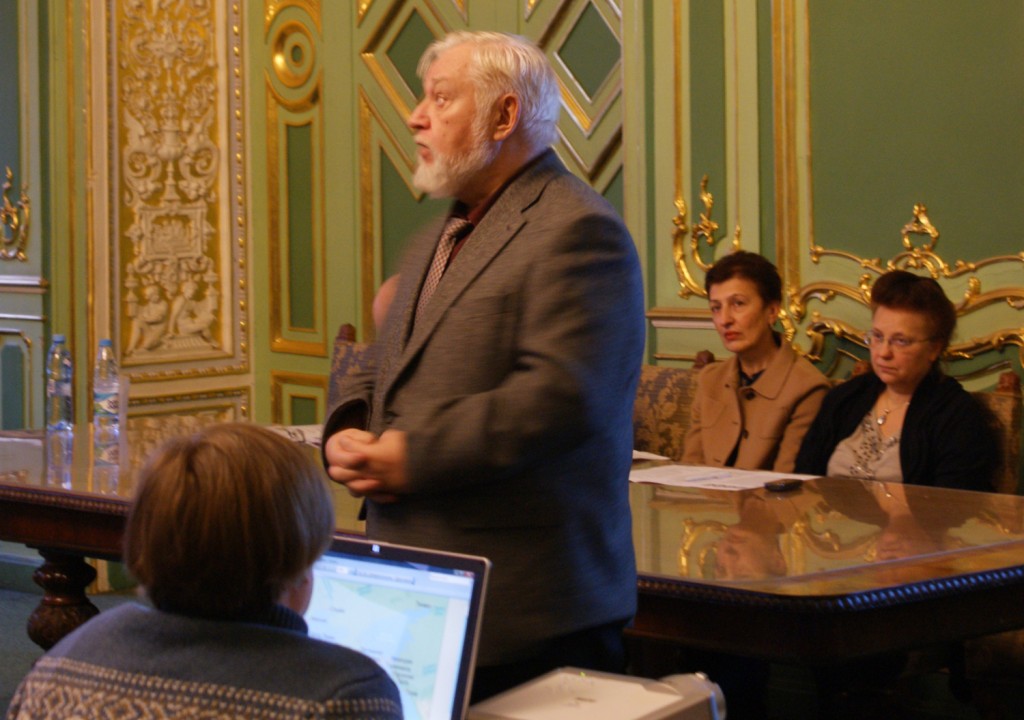 обсуждение актуальных  вопросов современного  фольклоризма.
К участию в семинаре-лектории приглашаем всех, кому небезразлична судьба фольклора на сцене – руководителей и участников фольклорных ансамблей, – поделиться своим собственным опытом работы в этом направлении, а также обсудить опыт коллег.
В мероприятиях примут участие ведущие ученые России, которые прочитают доклады, проведут лекции и мастер-классы.
Слушателям Школы и  семинара-лектория будут выданы соответствующие Сертификаты о повышении квалификации.
По результатам работы Школы планируется подготовка и издание сборника статей.
Организационные вопросы
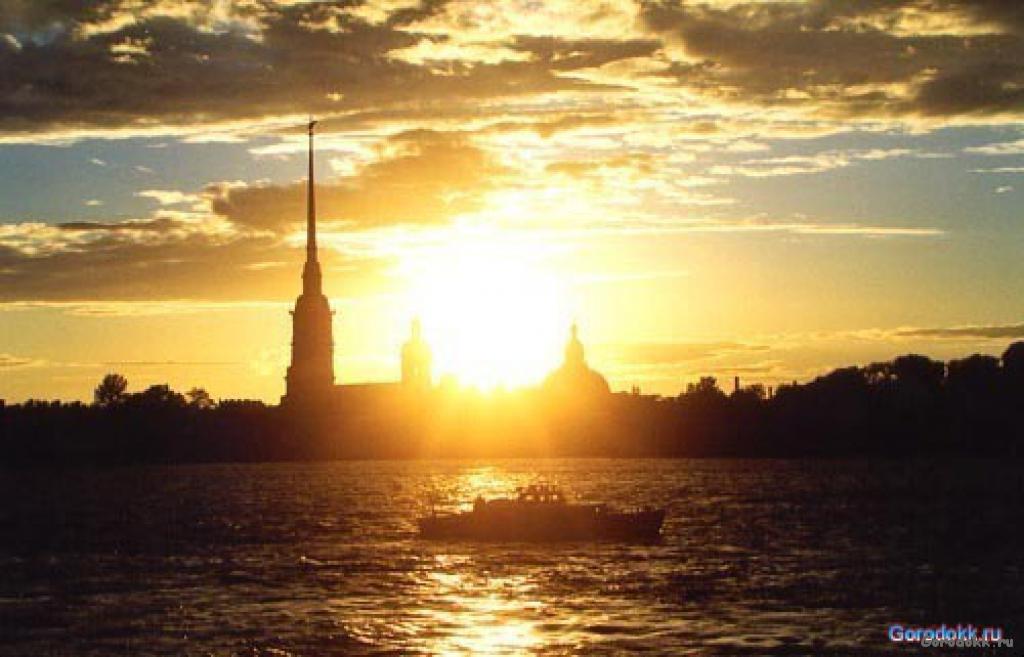 В расписание конференции включена экскурсия по Санкт-Петербургу.
Бюджет конференции предусматривает оплату проживания участников в гостиницах Санкт-Петербурга.  Оплата проезда  и питания за счет направляющей стороны.
День приезда – 26 октября  2014 г. День отъезда – 2 ноября 2014 г.
Просим присылать заявки на участие и темы будущих выступлений во всех трех мероприятиях до 1 сентября 2014 г. по адресу <riiischool@rambler.ru>.